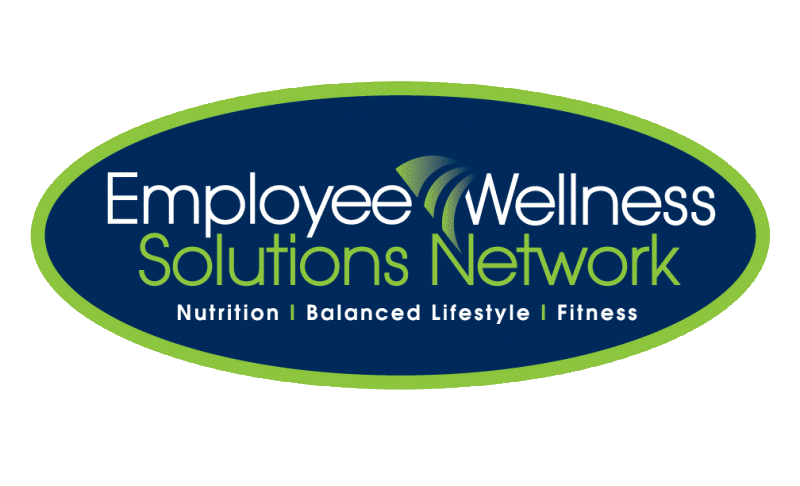 Emotional Eating & Staying Motivated on Your Weight Loss Journey
www.EWSNetwork.com
Objectives:
What is Emotional Eating?
How to Tell the Difference?
How to Identify Eating Triggers
The HALT Method
Tips on Stopping Emotional Eating
Motivation: What to Do if You Lose it?
Staying Motivated: Weight Loss
Staying Motivated: Fitness
Q & A
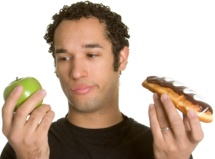 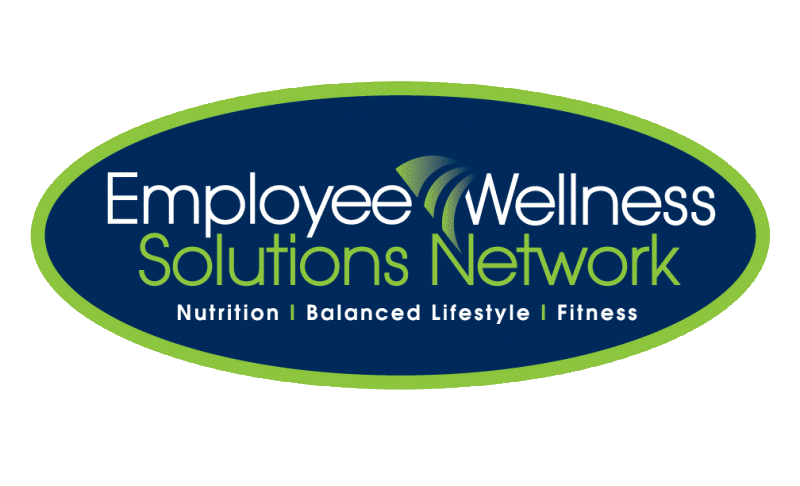 www.EWSNetwork.com
What is Emotional Eating?
Emotional Eating is the practice of consuming large quantities of food—usually “comfort” or junk foods – in response to feelings instead of hunger.
Experts estimate 75% of overeating is caused by emotions. 
Food can bring short-term comfort and as a result, we often turn to food to heal emotional problems.
Depression, boredom, loneliness, chronic anger, frustration, stress, problems with interpersonal relationships, and poor self-esteem can result in overeating and unwanted weight gain.
By identifying what triggers emotional eating, we can substitute more appropriate techniques to manage
    our emotional problems and take food out of the
    equation.
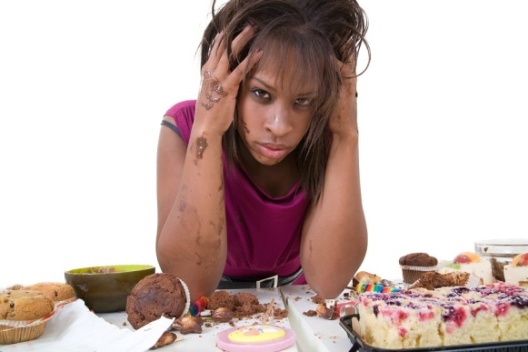 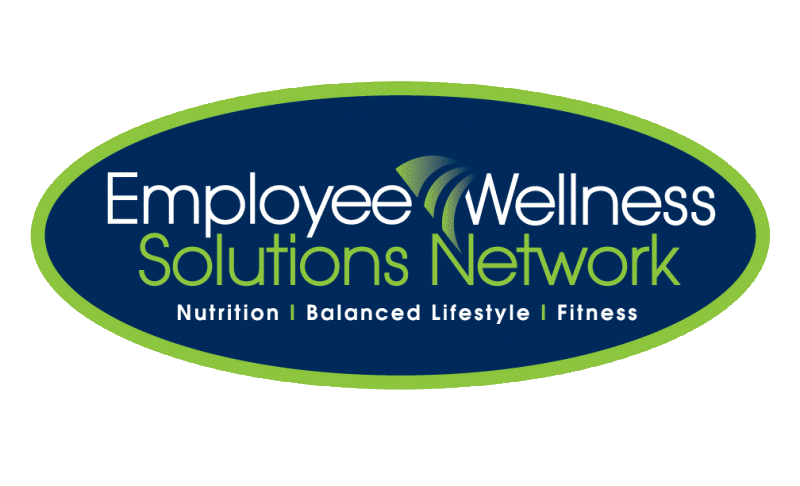 www.EWSNetwork.com
[Speaker Notes: -Emotional Eating becomes a habit which prevents people from learning skills that can effectively resolve emotional distress
-Emotional Eating can be learned in childhood: ie: child is sad, give the child a treat to make them feel better, child equates comfort with food
-Research shows that the top foods overeaten by females are ice cream, chocolate and cookies
-Sweets temporarily raise serotonin levels (feel-good hormone) and lower levels of cortisol (stress hormone)
-An Internet survey of 17,000 failed dieters (almost 90% were women) found that virtually all of them had relapsed because of emotional issues]
How to Tell The Difference Between Emotional & Physical Hunger
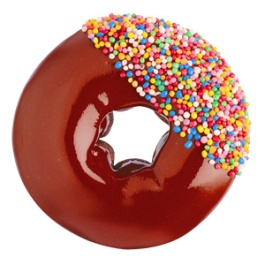 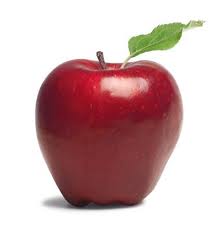 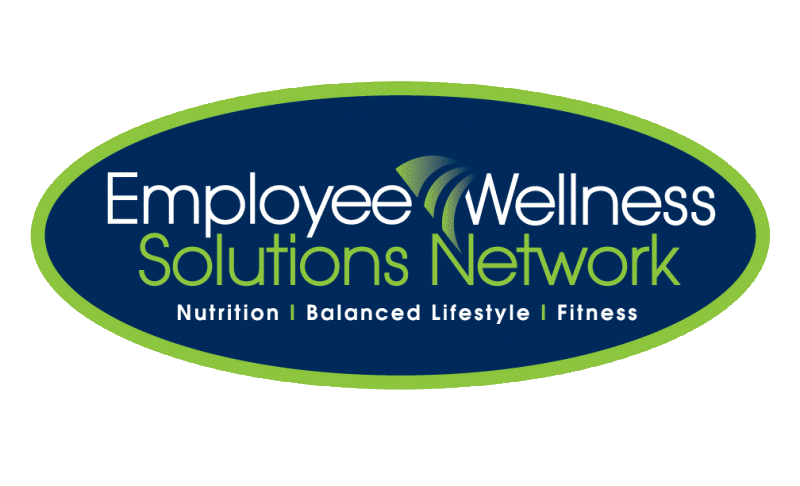 www.EWSNetwork.com
How to Identify Eating Triggers
Situations and emotions that trigger us to eat fall into five main categories:

Social : Eating when around other people
Emotional: Eating in response to boredom, stress, fatigue, tension, depression, anger, anxiety or loneliness as way to “fill the void”
Situational: Eating because the opportunity is there.
Thoughts: Eating as a result of negative self-worth or making excuses for eating.
Physiological: Eating in response to physical cues
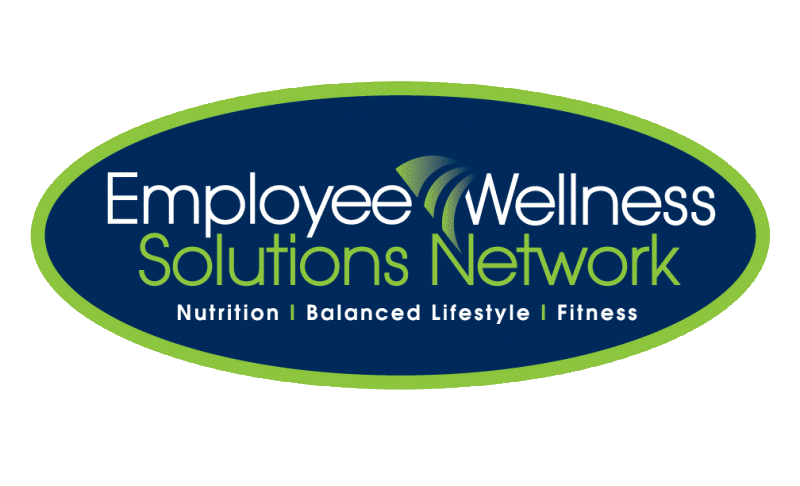 www.EWSNetwork.com
[Speaker Notes: Social – Excessive eating can result from being encouraged by others to eat; eating to fit in; arguing; feelings of inadequacy around other people, social anxiety
Situational – eating may also be associated with certain activities, such as watching tv, going to the movies, sporting events, etc.
Thoughts – “I have no will power so I might as well just eat this bag of chips” “I’m fat anyways, what will one more donut do?”
Physiological – increased hunger due to skipping meals, eating to cure headache or other pain]
Emotional Eating?  
HALT before you start!
			
					
					Are you H-ungry?
					Are you A-ngry?
					Are you L-onely?
					Are you T-ired?
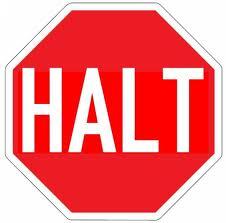 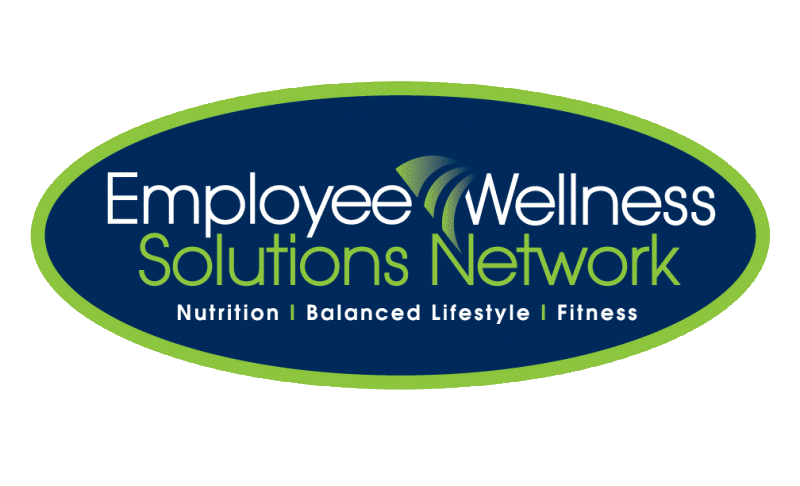 www.EWSNetwork.com
[Speaker Notes: H:If you are hungry, by all means, eat. Choose a balanced meal or snack that is not high in fat or sugar as this will be more satisfying
A:Deal with anger directly, if at all possible. If it isn’t possible to deal with anger in a direct or healthy way, find a physical outlet (walking/running)
L: Engage in social activities. Withdrawing only makes loneliness worse. Call someone or get out of the house.
T: Get plenty of sleep on regular basis. If you are tired and can’t take a nap, get moving. Physical activity increases energy levels.
Note that T can also represent “Thirst” – dehydration also masks itself as hunger. Drink a glass of water and wait a few minutes and see if the hunger feelings dissipate.]
Tips on Stopping Emotional Eating
Keep a food diary that records what and when you eat, as well as stressors, thoughts, or emotions you identify as you eat. 
Develop alternatives to eating: when you start to reach for food in response to a trigger, try one of the following activities instead:

Read a good book/magazine
Listen to music
Go for a walk/jog
Take a bubble bath
Do deep breathing exercises
Play cards or a board game
Call a friend
Do housework/yard work/laundry
Wash the car
Write a letter
Do any other pleasurable activity until the urge to eat passes
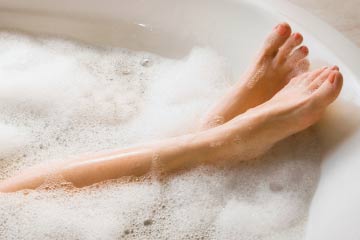 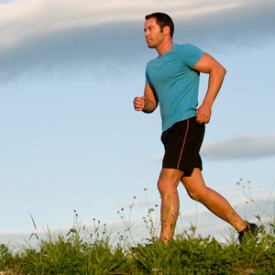 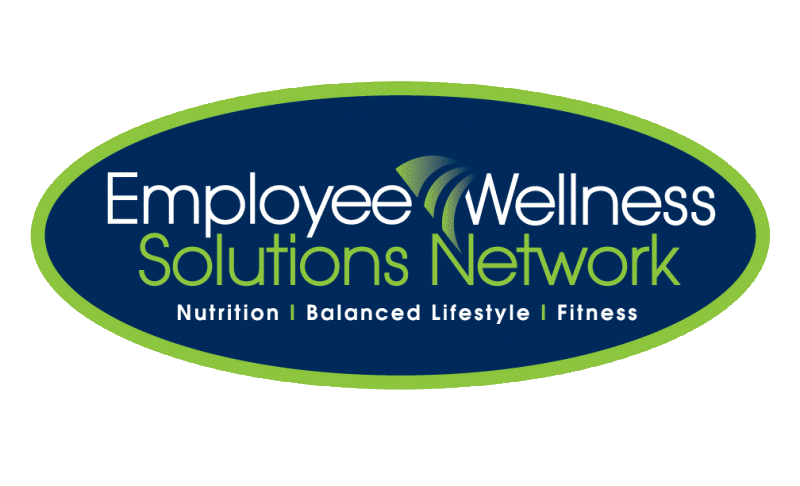 www.EWSNetwork.com
[Speaker Notes: Keep food diary – this will help identify patterns to excessive eating and help train you to identify when a trigger occurs and how to avoid emotional eating]
Other Emotional Eating Tips
Sometimes developing alternative habits is not enough to manage the emotional distress that leads to excessive eating. 
To more effectively cope with emotional distress, you may want to try:

Relaxation exercises
Meditation
Individual or group counseling
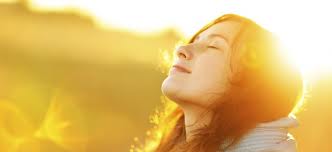 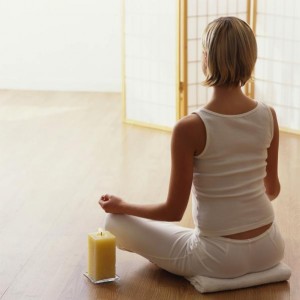 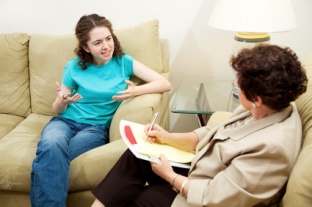 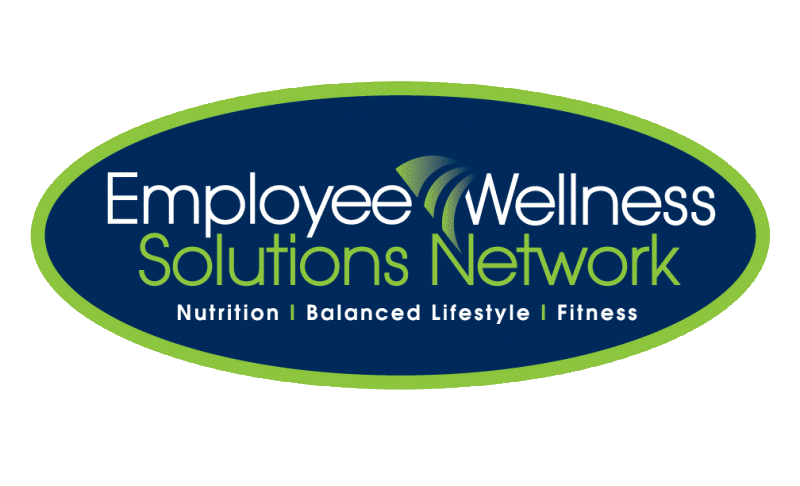 www.EWSNetwork.com
[Speaker Notes: If coping skills are not strong or there are underlying, serious mental/emotional health issues, seeking help from a psychological health professional may assist in overcoming emotional eating behaviours]
Losing Motivation?
Virtually any weight loss plan will go smoothly at the beginning because you are fired up and eager to do what it takes to reach your goal. But over time, it’s very common to start losing that inner spark. How can you re-spark your motivation?

Reconnect with the reasons you initially wanted to lose weight 
Why was that goal so important to you?
Assess your plan
Create coping tools
Start fresh!
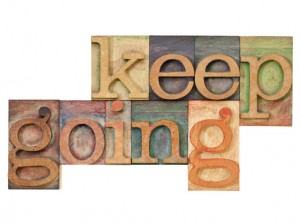 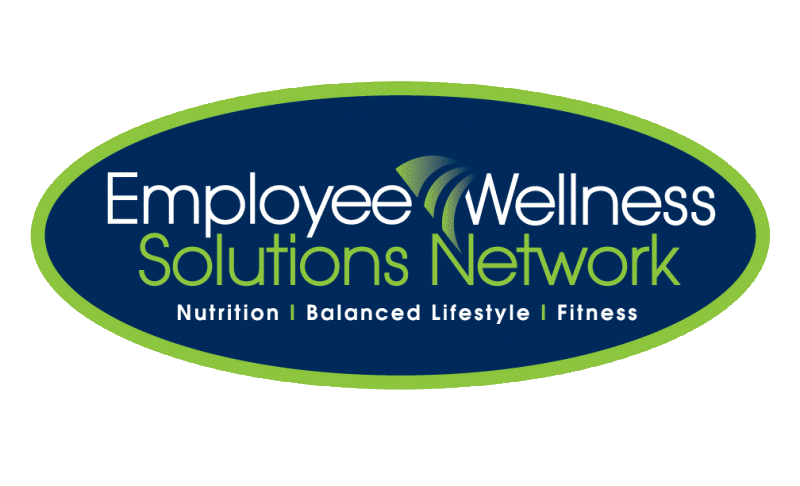 www.EWSNetwork.com
[Speaker Notes: Why did you want to lose weight initially? For health? For more energy? To look good in your favourite jeans? Ensure that these reasons are still important to you.
Consider your weight loss program – is dissatisfaction stemming from not enjoying the plan itself? Is it too strict? Does it require excessive amounts of time & energy to follow? Try exploring other plans or combining components of different programs into a program that better suits your personality and your lifestyle.
Create coping tools (see emotional overeating) and distraction strategies
Turn setbacks into comebacks – it’s not how many times you fall that counts, it’s how many times you get back up. Every minute is a new opportunity to start fresh!]
Stay Motivated for Weight Loss!
Think wellness, not weight loss!
Making good food choices only when you are trying to lose weight could lead to rebound weight gain if you return to old habits once you reach your goal.

LIMIT but do not ELIMINATE
Eliminating your favourite foods just makes you crave them more. Allow yourself to indulge in your favourites but find a way to limit intake (frequency/portion) to avoid feelings of deprivation.

Drop the “perfect” mentality
It’s ok to slip up or have a moment of weakness but use it as motivation to get back on track rather as an excuse to give up!

Focus on what is going right
Acknowledge the actions you are taking towards your goals while you are doing them rather than becoming discouraged at what you haven’t done.
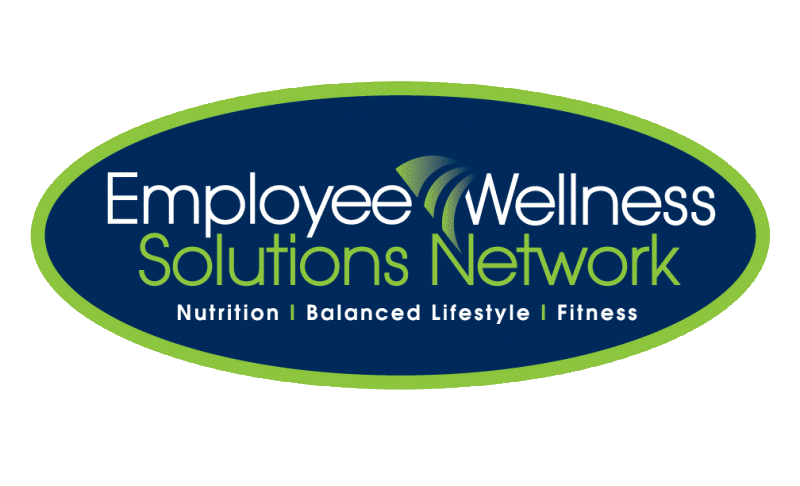 www.EWSNetwork.com
Stay Motivated for Weight Loss!
Use your social network!
Post it, tweet it, blog it but put it out there! By sharing your goals online, you may find someone else who shares your goals and can add to your support system.

Choose one or two new, healthy habits to take on – NOT 10 or 20!
Small, simple changes can help you reap large results. Try drinking a smoothie every morning or carrying a water bottle during the day to stay hydrated! A few small, daily steps can help you stick with changes and avoid feeling overwhelmed.

Get a theme song!
Rocky had a theme song so why can’t you? It sounds silly but playing it can really boost your spirits when you are feeling uninspired and help you check back in with your motivation!  Look for an upbeat, fast-paced song with lyrics that speak to you.
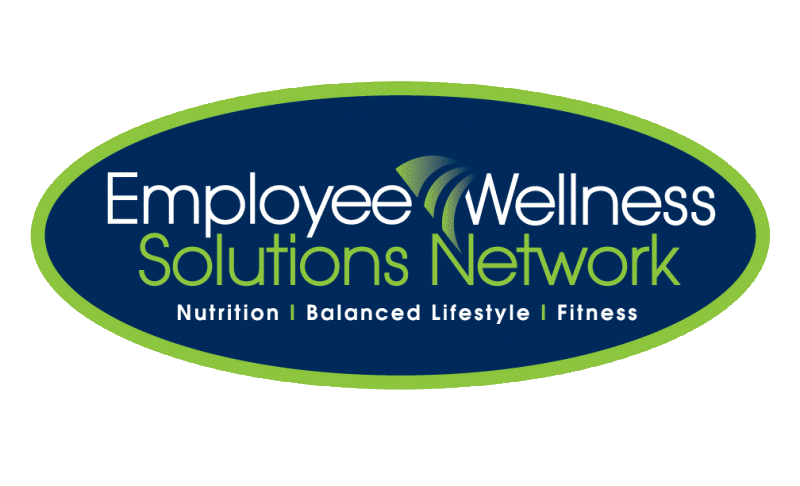 www.EWSNetwork.com
Motivation to MOVE!
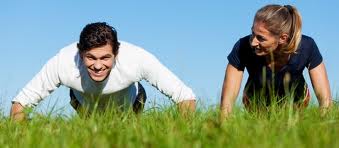 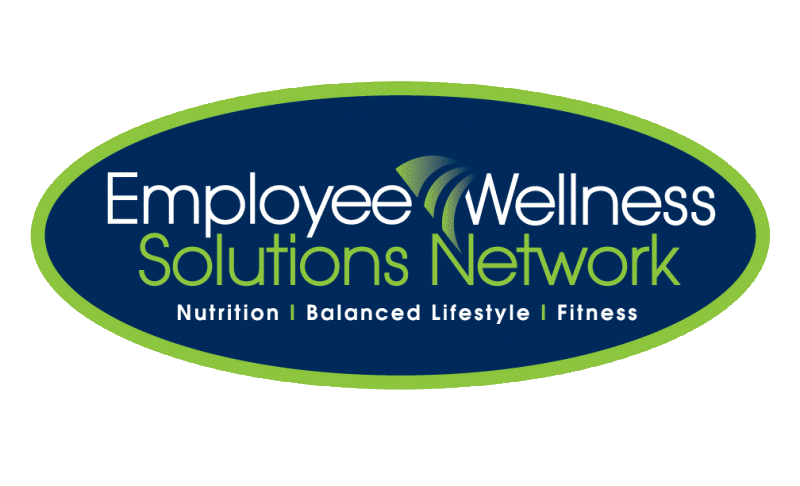 www.EWSNetwork.com
[Speaker Notes: Challenge yourself – working towards an event, like a 5K walk/run, keeps you on track.
Do not workout solely to burn calories or lose weight – newfound self-esteem and stress reduction are other positive aspects of being more active.
Simply sticking to your fitness program will make you feel more self-confident and as you attain your goals, your self-confidence will also grow.
Seeing incremental improvements, whether it’s improved time, increased reps or greater frequency of workouts can boost your exercise motivation.
Think of how lucky you are to be able to move freely and without pain – no wheelchair, no crutches – there are many people who would love to be able to go for a hike but are physically unable to – embrace your body!]
Motivation to MOVE!
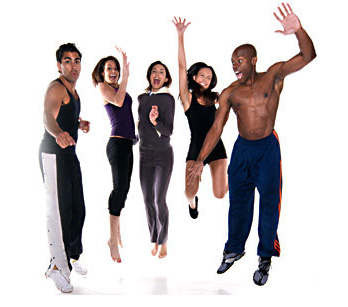 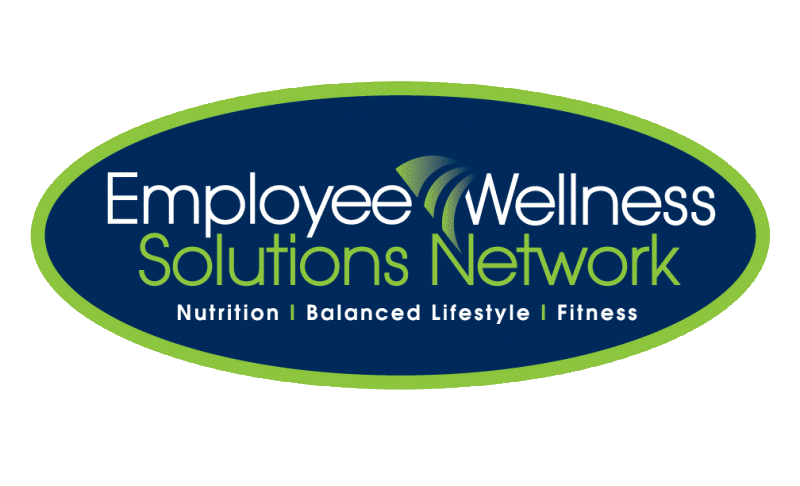 www.EWSNetwork.com
[Speaker Notes: Forget about “no pain, no gain”. Pick an activity that you’ve always loved (biking, dancing, swimming). The more enjoyable it is, the more likely you’ll stick with it.
Double duty – spend time with your kids or spouse and be active together. You can challenge & support each other.
Music is a fantastic motivator which can help you push harder doing your workouts or even work out longer. Make a playlist of high-energy music that you love and working out won’t seem like such a chore.
Money is the ultimate motivator – drop a loonie in a jar every time you workout and at the end of the month, spend it on a non-food reward!
Exercise offers the chance to be alone and have some uninterrupted time to quiet your mind – especially great for those workaholics and/or those with busy family lives.]
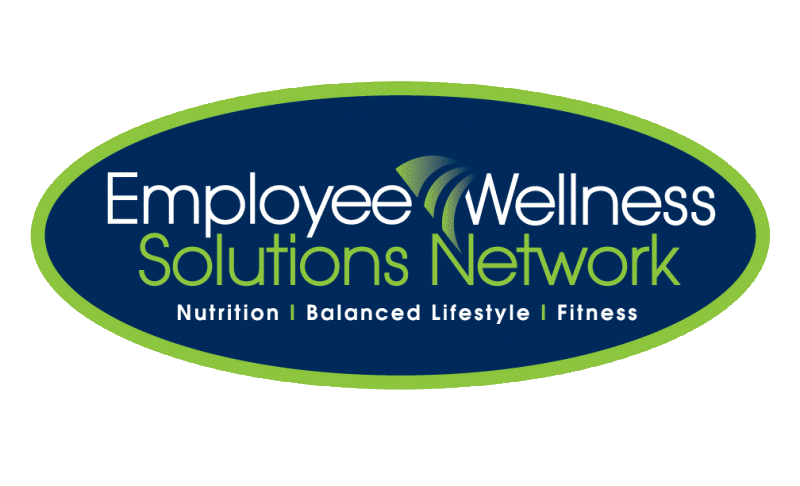 Question Time!
www.EWSNetwork.com